Politiche di Bilancio, qualche conclusione
La situazione  in economia aperta
Politiche di bilancio, debito e funzioni della PE
In economia chiusa la modalità con cui si finanzia la spesa pubblica è importante anche per le funzioni della PE:
Coordinamento internazionale
Gli effetti macroeconomici di politiche fiscali espansive in economie aperte
La Politica di Bilancio in economia aperta: Cambi fissi e flessibili e Politica fiscale in una piccola economia e in un’area vasta
L’approccio keynesiano viene seguito nel modello Mundell-Fleming e spiega quali siano le conseguenze di una politica di bilancio in economia aperta (modello IS-LM con scambi commerciali e finanziari) con mobilità perfetta di capitali e K perfettamente elastici al differenziale di interesse (Δi) tra il Paese e i mondiale. Dopo l’intervento pubblico espansivo il tasso d’interesse sarà pari al tasso mondiale (condizione di arbitraggio)
Occorre però distinguere gli effetti, tenendo conto anche del regime di cambio (vedi grafici). In generale possiamo avere le quattro situazioni riportate nella tabella sottostante.
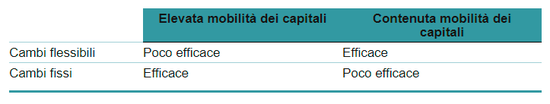 Caso UME – resto del Mondo
4
Caso UME – Tra Paesi dell’area
Il caso dell’Eurozona: un riassunto
Gli scambi interni all’Eurozona avvengono in regime di cambi fissi per cui gli effetti della politica fiscale sono particolarmente efficaci e sono diversi da quelli esterni alla stessa in cui vigono i cambi flessibili e lo stimolo fiscale causa un apprezzamento dell’Euro.
In questo caso però, la mobilità dei capitali non è perfetta e quindi lo spiazzamento della domanda estera non è completo.
… tuttavia le economie dell’area Euro sono di grandi dimensioni (D, I, F) e occorre abbandonare l’idea che si tratti di una piccola economia aperta come nel modello Mundell-Fleming prevede, quindi sono interdipendenti, come vediamo con l’aiuto dei grafici riferiti a due paesi. L’efficacia dell’espansione fiscale dipende dai regimi di cambio (vedi tabella precedente).
Come si trasmette uno shock negativo all’interno dell’Eurozona?
Figura 3.13.1.
Gli effetti esterni della politica fiscale in un modello IS-LM.








                                                     
Quando i tassi di interesse nominali arrivano a zero (cfr. cap. 4), la curva LM è orizzontale e l’esternalità negativa della stabilizzazione budgetaria è bloccata.
 In questo caso, ogni paese ha interesse ad attendere di intraprendere una stabilizzazione budgetaria, per cui un coordinamento è indispensabile.
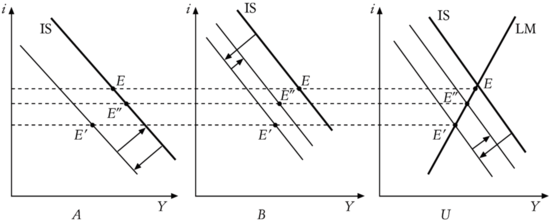 Regole e Istituzioni per il governo della politica di bilancio
La situazione nell’UE e nel mondo
Le politiche di bilancio in ambito internazionale
Abbiamo già trattato il tema dell’importanza che le politiche di bilancio hanno riacquistato dopo la crisi del 2008 e quelle nell’attuale contesto, tuttavia si è acuito un ulteriore problema, quello dei debiti sovrani che possono destabilizzare un paese e la necessità che le politiche si basino sulle regole 
Le regole possono essere collegate al deficit di bilancio, alle spese, alle entrate o ad debito pubblico e fissate in termini nominali, reali o strutturali, in valore assoluto o pro quota e applicate ex-ante (se il bilancio è sottoposto al voto) o ex-post; possono essere applicate a più livelli (dalla PA, dai governi, dalle amministrazioni locali, dai trattati internazionali) e con legge ordinaria o costituzionale. Sono più frequenti nei Paesi avanzati con democrazie consolidate e aperti al commercio e alla finanza internazionale (vedi FMI)
La presenza di regole interrompe il ciclo politico-economico che induce i politici al governo ad aumentare le spese prima delle elezioni o a spingere a spendere maggiormente per politiche in linea con le priorità del partito al governo; le regole inducono ad aumentare il coordinamento tra Paesi e a ridurre la tendenza a trasferire sulle generazioni future parte delle spese
I criteri delle regole di bilancio
Quali sono i criteri che mantengono la sostenibilità dei bilanci, pur favorendo la stabilizzazione anticiclica?
la definizione chiara (trade-off), basata su conti pubblici trasparenti;
la semplicità (trade-off);
la flessibilità (trade-off), in particolare per reagire agli shock esogeni;
la pertinenza (trade-off) in relazione agli obiettivi perseguiti;
la facilità di applicazione e la possibilità di sanzionare le deviazioni;
la coerenza con gli altri obiettivi e le regole di politiche pubbliche;
il collegamento con altre politiche efficaci.
Inoltre buoni contenuti e facilità di applicazione migliorano la PE
Le regole e il PSC
L’Europa e l’Eurozona in particolare ha disegnato delle regole iniziali semplici, che guardavano essenzialmente all’equilibrio di bilancio, senza tener conto del ciclo economico e quindi disinteressandosi della bontà dei contenuti e dei criteri delle regole di bilancio – sorveglianza ex-post. 
Con il PSC si fissa l’obiettivo di medio termine (OMT) del saldo di bilancio (obbligo della redazione di un Programma di Stabilità) e sanzioni se non rispettato. Solo dieci anni più tardi se ne è tenuto conto (il già evocato six-pack del 2011 e il Trattato sulla stabilità, il coordinamento e la governance – TSCG - del 2012, nonché per l’Eurozona il two-pack): realizzazione della sorveglianza ex-ante.
ma anche altre variabili sono importanti, anche se non osservate, come il PIL potenziale (quello di lungo periodo) e il deficit strutturale (che considera gli effetti della struttura istituzionale) contenute nella raccomandazione della CE del 2015, nonché il coordinamento con le amministrazioni decentrate (dal 2016 in Italia è in vigore il «Patto di stabilità interno»)
Come già osservato, la regola che viene maggiormente considerata per il controllo è quella del saldo primario: la dinamica della spesa pubblica nominale o reale appare più importante del saldo o del debito, perché è quella che li determina (regola della spesa).
Come hanno funzionato le regole nell’Eurozona nel post crisi
Nel 2012 il deficit su PIL nell’Eurozona era del 3,8%, con 18 stati che superavano il limite del 3% fissato dal Trattato di Maastricht mentre in USA era quasi del 9% e in Giappone dell’8%. 
Nel 2019 il deficit su PIL scende nell’Eurozona all’0,6%, con un solo stato che devia dalla regola di Maastricht, mentre in USA è ancora sopra il -6,6% e in Giappone -2,3%. 
Non così efficaci invece gli effetti delle regole sull’andamento del debito su PIL nell’Eurozona: nei 19 paesi, era quasi al 92% nel 2012 e nel 2019 si attesta all’84% (8 punti di PIL in meno), con 5 paesi sopra il 120% e 4 sopra l’80%. Su questo andamento ha influito certamente il ciclo dell’economia. 
Negli stessi anni l’Eurozona passa da una recessione nel 2012 (−0,9% il PIL) a un’espansione nel 2019 (+1,3% il PIL, espansione max a fine 2017 con +3,06%), mentre USA (2012 +2,65% - 2019 +1,96%) e Giappone (2012 +2,82% - 2019 +0,45%, ma -1,05% nel 2014).
E gli obiettivi di medio termine (OMT) – un riassunto
Si trova questo valore nei Programmi di Stabilità dei singoli Stati Membri, si tratta dell’indebitamento netto strutturale (saldo consolidato della PA – indebitamento/accreditamento netto – a cui si sottrae l’output gap=PIL reale-PIL potenziale e le misure una tantum) che per l’Italia dovrebbe essere oggi +0.50 (DEF, Programma di Stabilità 2020, p. 84). L’obiettivo si calcola considerando 3 elementi:
Saldo di bilancio che consente di stabilizzare il debito al 60% del PIL
Per i paesi con un debito elevato come l’Italia, lo sforzo fiscale supplementare
La presenza di costi in relazione al valore attuale degli incrementi di spesa dovuti all’evoluzione demografica
Se la deviazione dell’aggiustamento strutturale realizzato è nulla o positiva la regola è rispettata, se negativa ma compresa tra 0 e -0,5, la deviazione è non significativa
Per quanto riguarda il debito, invece, deve essere rispettato il percorso di convergenza pari a 1/20 dell’eccesso nella media dei 3 esercizi precedenti rispetto all’obiettivo del 60% (regola backward-looking) ed è soddisfatta se tale riduzione è raggiunta nei tre anni successivi (forward-looking), tenendo conto dell’andamento del ciclo economico. Se non rispettata la CE redige un rapporto sulle indicazioni di intervento.
La regola della spesa - riassunto
Nel braccio preventivo del PSC si è introdotto un benchmark o limite della crescita della spesa, diretto a conseguire l’OMT: L’andamento della spesa deve essere stabile al netto del ciclo economico; le entrate straordinarie devono essere portate in riduzione del deficit e del debito.
In questo senso l’evoluzione della spesa è valutata dalla CE e dal Consiglio in base al tasso di crescita medio del periodo del PIL potenziale (media dei 5 esercizi precedenti, stima esercizio corrente e dei 4 esercizi successivi) (DEF, Programma di Stabilità 2020, p. 84; guardare anche alle modifiche contenute nella nota di aggiornamento NADEF, pag. 69)
Critiche a questa regola prevedono che si possa tenere adeguatamente conto dell’effetto degli investimento (golden rule) come proposto da Musgrave
Il problema del rispetto delle regole di coordinamento per il debito in Italia
La riduzione del debito ad un ritmo adeguato presuppone:
a) le operazioni di aggiustamento stock-flusso del debito; 
b) le riserve accantonate e le altre voci dell’attivo del bilancio pubblico; 
c) le garanzie, specie quelle legate al settore finanziario; 
d) le passività, sia esplicite che implicite, connesse all’invecchiamento della popolazione; 
e) il livello del debito privato, nella misura in cui rappresenti una passività implicita potenziale per il settore pubblico.
Inoltre c’è un periodo di transizione di 3 anni per l’applicazione della regola e devono essere rispettate alcune condizioni:
L’aggiustamento strutturale annuo non si deve discostare più dello 0,25% del PIL da quello richiesto
L’aggiustamento rimanente non deve essere superiore allo 0,75% del PIL (DEF, Programma di Stabilità 2020, p. 95)
Fiscal stance (Orientamento fiscale) e risultati per l’Italia
TAB. 3.12.1.
 
Disciplina fiscale e andamento dell’economia italiana: «Fiscal stance» anni 2007-2017
austerità
Per gli anni successivi vedi P. di Stabilità, SSP rigo 13/rigo5 e OG rigo 6/rigo5 (pag. 84)
Flessibilità e QE
Le istituzioni di bilancio
La qualità delle istituzioni e delle procedure di bilancio sono fondamentali per garantire la sostenibilità della spesa pubblica: occorre quindi un’autorità unica che controlli la preparazione del bilancio e il grado di centralizzazione della politica fiscale determina le differenze nell’andamento di deficit e debito tra i Paesi dell’Eurozona e dell’UE
Occorre rilevare però che è necessario il ruolo della politica (quindi dei Parlamenti) nelle decisioni di bilancio, tuttavia in molti paesi si sono attivate commissioni o consigli indipendenti incaricati di informare e sorvegliare il potere politico:
In USA (il Budget Congressional Office), così come in UK, NL, F e D e secondo il FMI sono ad oggi 49 i paesi dotati di questa istituzione (dal 2017 anche in Brasile)
In Italia è stato istituito nel 2014 l’Ufficio Parlamentare del Bilancio (UPB), mentre ex-post il controllo è effettuato dalla Corte dei Conti, necessari per il rispetto del Fiscal Compact
Tra il 2014 e il 2016 sono stati incaricati due economisti (Commissari) di redigere dei rapporti sullo studio delle modalità di revisione della spesa: Giarda e Cottarelli
… e per evitare le crisi derivanti dal debito sovrano in mancanza della BCE
Dopo la seconda guerra mondiale solo i paesi in via di sviluppo (PVS) hanno avuto problemi di insolvenza, ma dal 2008 anche l’Eurozona ha registrato problemi di questo tipo:
2010 accordo sulla ristrutturazione del debito greco (cancellati circa 100mrl.€) a cui seguì un accordo F-D (Sarkozy-Merkel a fine 2010) per il coinvolgimento anche degli investitori privati
Creò problemi ai paesi più deboli tra il 2010-2016 (Irlanda, Portogallo e Cipro) che si riversarono anche su Italia e Spagna (effetto sullo spread, più che sull’accesso al mercato, anche se la Spagna ha fatto ricorso al MES)
Il Trattato istitutivo del MES (Meccanismo Europeo di Stabilità) è stato firmato a febbraio 2012 ed è entrato in vigore nell’ottobre dello stesso anno con la ratifica dei 17 Stati membri dell’Eurozona (art. 140 par.2 del TFUE). 
Sostituisce il Fondo europeo di stabilità finanziaria (FESF) e il Meccanismo europeo di stabilizzazione finanziaria (MESF), nati per salvare dall'insolvenza gli stati di Portogallo e Irlanda, investiti dalla crisi economico-finanziaria del 2008.
Il Meccanismo Europeo di Stabilità
Il MES è costituito quale organizzazione intergovernativa nel quadro del diritto pubblico internazionale con sede in Lussemburgo (oggi 19 Stati membri dell’Eurozona)*. Il MES pone rimedio ad un’anomalia della Costituzione europea, vale a dire la mancanza di un «prestatore di ultima istanza» (o backstop nella terminologia inglese) che non può essere la BCE.
Le clausole di azione collettiva (Collective Action Clauses), previste nei titoli di Stato: consentono di cambiare le condizioni contrattuali a maggioranza, rendendo i cambiamenti efficaci per tutti i titoli, non solo per quelli detenuti da coloro che hanno acconsentito ad una ristrutturazione.
La valutazione della sostenibilità del debito di un paese che chiede aiuto si rifà alle procedure del FMI per la concessione dei prestiti ai PVS e la concessione dei finanziamenti è soggetta alla condizionalità.
Fonte: documenti della Camera (http://documenti.camera.it/leg18/dossier/pdf/AS015.pdf?_1580213301138 )
(*) Austria, Belgio, Cipro, Estonia, Finlandia, Francia, Germania, Grecia, Irlanda, Italia, Lettonia, Lituania, Lussemburgo, Malta, Paesi Bassi, Portogallo, Slovacchia, Slovenia, Spagna.
La necessità di un accordo MES più efficace
Il 27 gennaio 2021 si è giunti alla firma di una riforma del Trattato che ha istituito il MES e alla modifica dell’accordo sul Fondo di risoluzione unico che è stato costituito dal sistema bancario europeo per «risolvere» le banche fallite. Questa riforma dovrebbe garantire all’Eurozona uno scudo contro gli attacchi speculativi ed entrare in vigore dopo la ratifica degli Stati membri nel gennaio del 2022 (ad oggi mancano Italia e Germania).
LINEE DI CREDITO AGLI STATI - Il Mes ne ha a disposizione di due tipi, le Precautionary Conditioned Credit Lines (Pccl) e le Enhanced Conditions Credit Line (Eccl); la riforma punta a rendere le prime più "efficaci".
Le linee del Pandemic Crisis Support creato nella prima metà del 2020 per aiutare gli Stati a combattere la pandemia di Covid-19, e finora inutilizzate, non fanno parte della riforma.
Occorre rilevare quali siano infine i principali problemi connessi con l’emissione di fondi sovrani:
Occorrono incentivi efficaci per le parti (non tardivi, non troppo costosi e non violare i diritti dei creditori)
Le clausole di azione collettiva moltiplica la platea dei creditori (occorre estenderla come previsto nella riforma del MES, altrimenti la sua validità è limitata ad una sola emissione di titoli)
Il debito sovrano è particolare: i creditori non possono pignorare i collaterali, perché le attività sono interni alle frontiere nazionali  e quindi lo Stato può fare default subendo solo un danno alla reputazione. Di contro il Paese ha vita infinita e quindi deve chiudere un accordo con i creditori.
L’UE e la mancanza di un congruente bilancio federale
L’unificazione monetaria pone numerose questioni di politica fiscale. Le tre principali si riferiscono:
alla disciplina di bilancio dei paesi partecipanti, ossia al rischio che politiche fiscali lassiste o un’evoluzione insostenibile dei debiti pubblici possano far correre alla stabilità monetaria (come visto prima);
al federalismo fiscale, vale a dire alla necessità o all’opportunità di accompagnare la gestione a livello federale della politica monetaria con una federalizzazione parziale anche della politica fiscale;
al coordinamento tra le politiche di bilancio e all’eventuale coordinamento di queste con la politica monetaria d’insieme, che come vedremo è stata condotta con l’uso di misure straordinarie, oltre al MES.